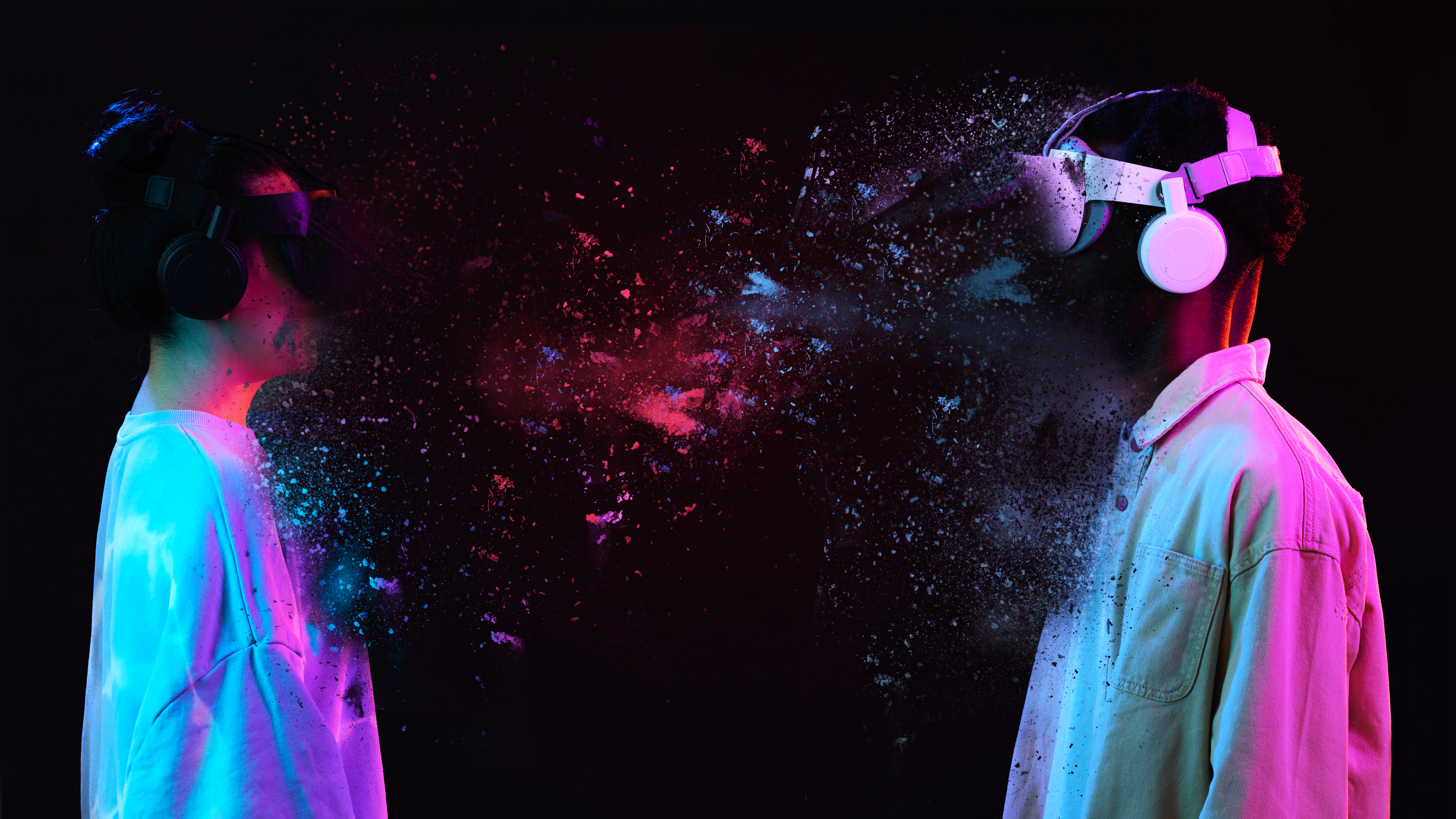 Handleiding ARBOR
Toevoegen ‘member’
Stap 1
Ga naar de website van Arbor.: https://api.xrdm.app/login 
Log in met uw account​
Stap 2
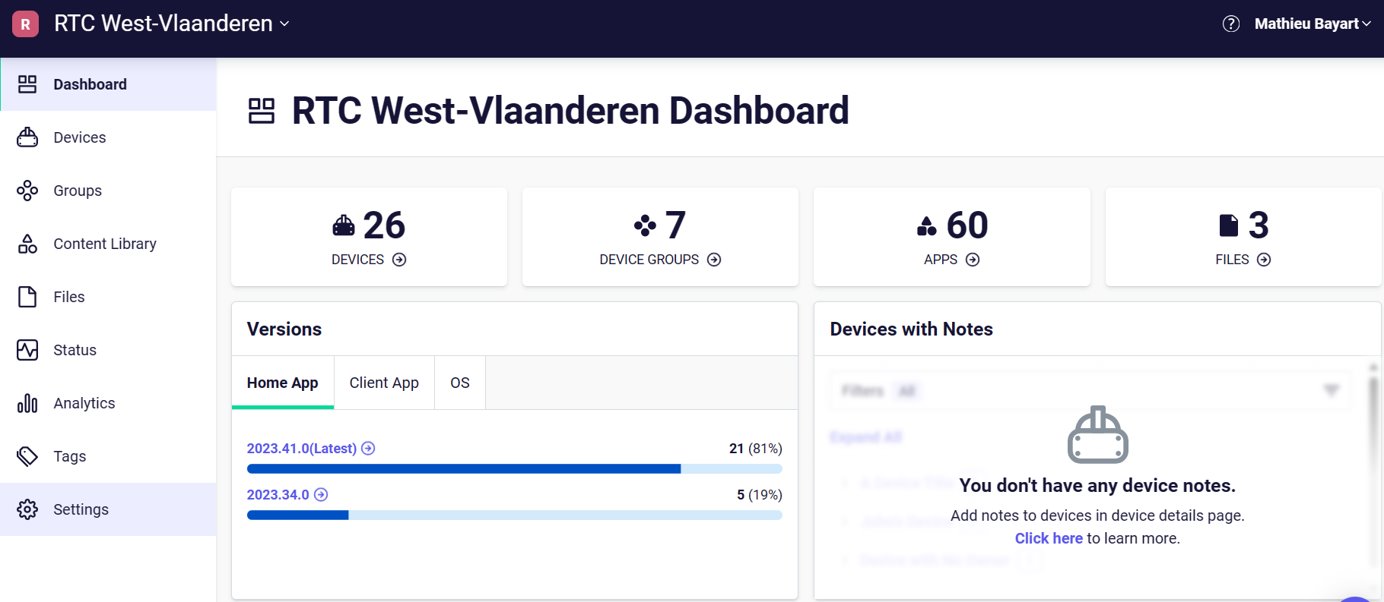 Klik op ‘Settings’
Stap 3
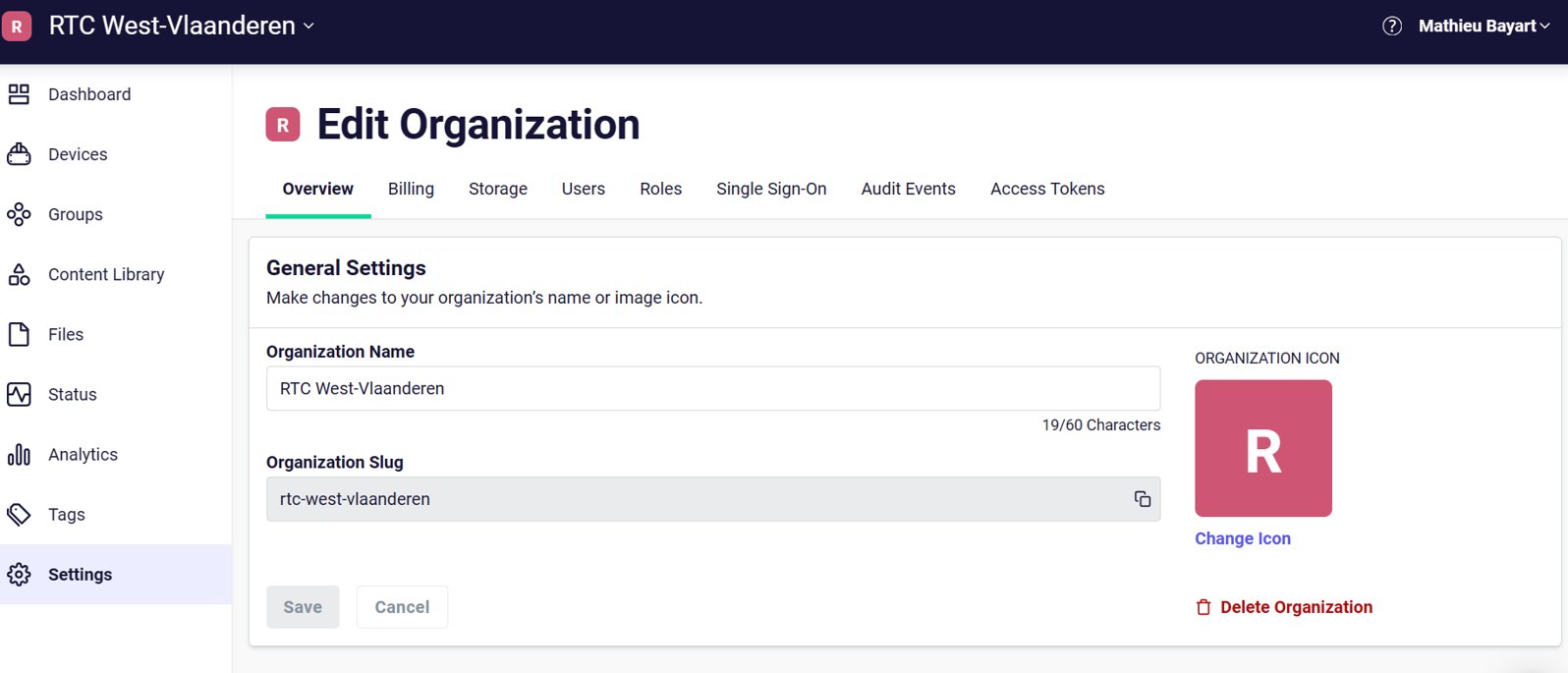 Klik op ‘Users’
Stap 4
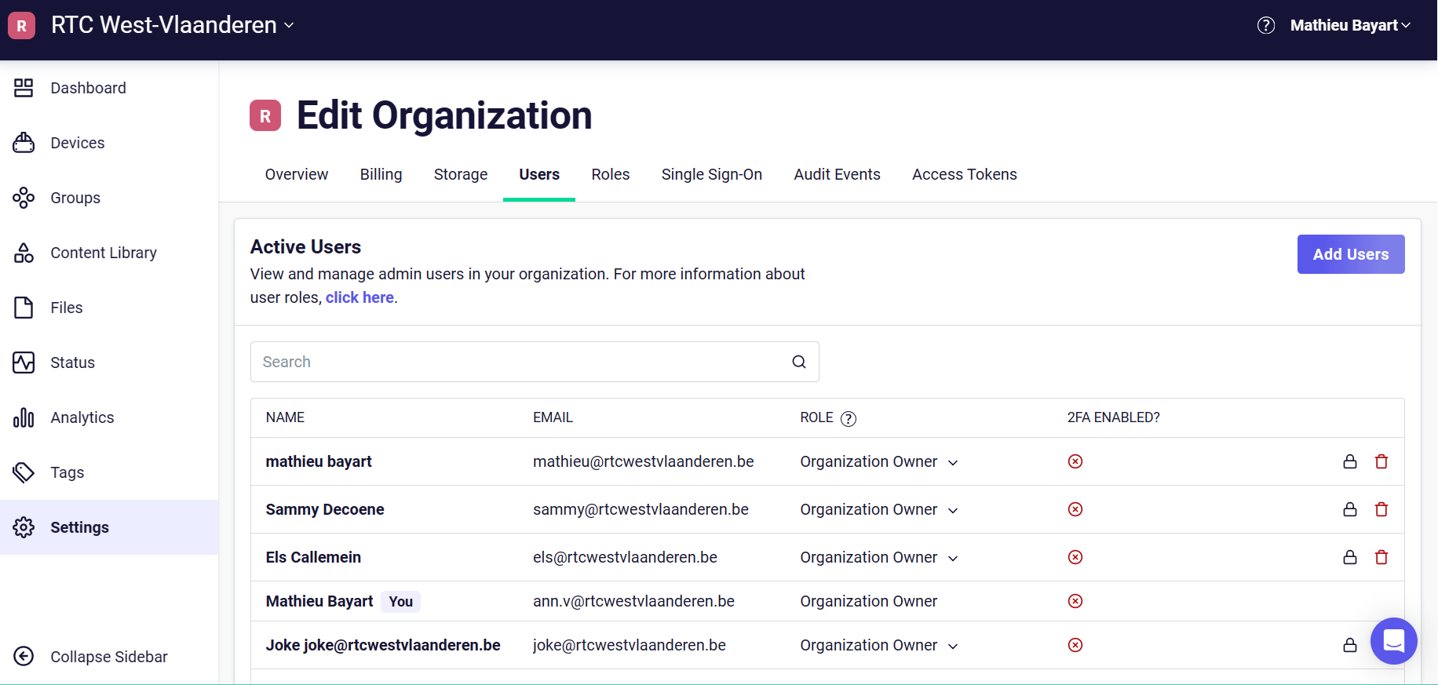 Klik op ‘Add users’
Stap 5
Klik op het pijltje ▼ bij 'Select role'​​Klik op ‘Member'
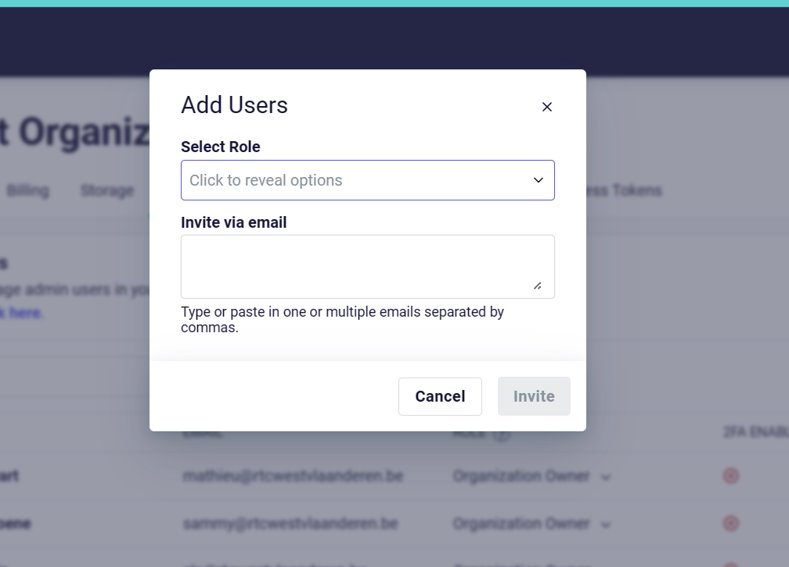 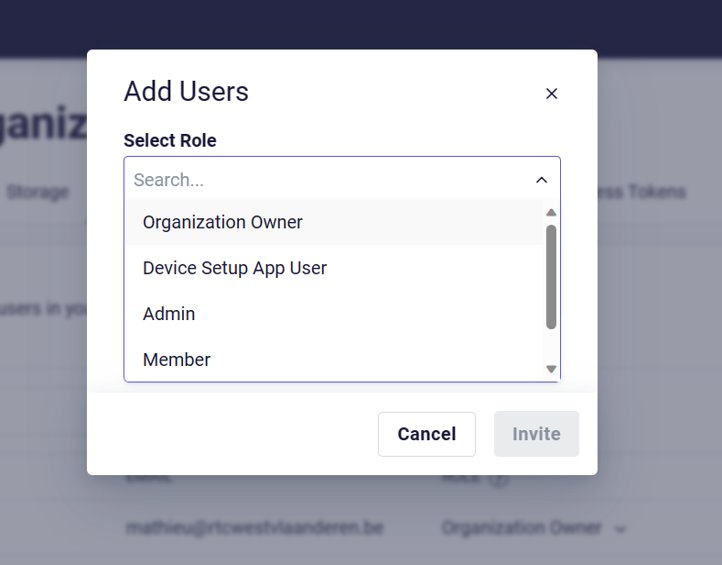 Stap 6
Voeg het e-mailadres van de user toe in het vak​Je kan meerdere e-mailadressen toevoegen in één keer, door ze te scheiden met een komma
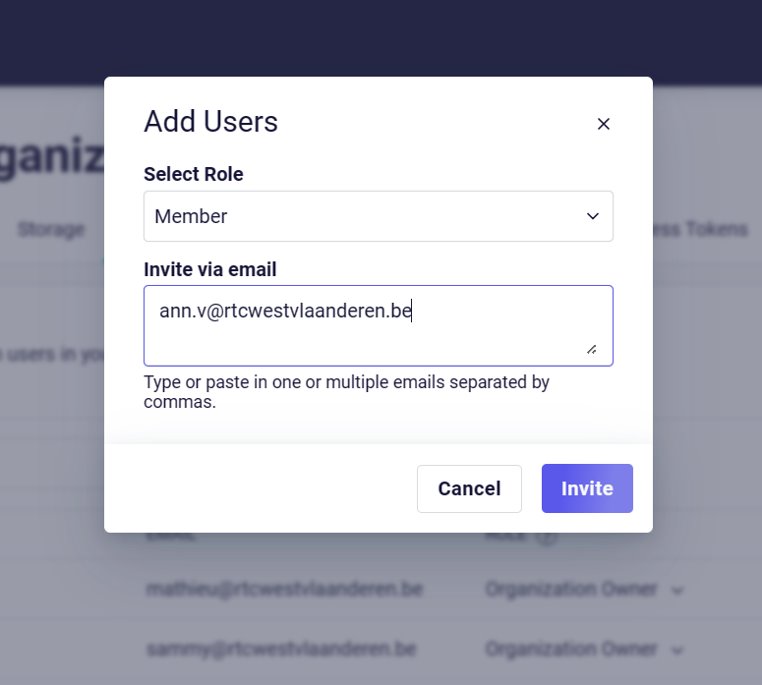 Stap 7
Klik op ‘Invite​’De gebruiker krijgt een e-mail met de melding dat hij toegang heeft tot Arbor​
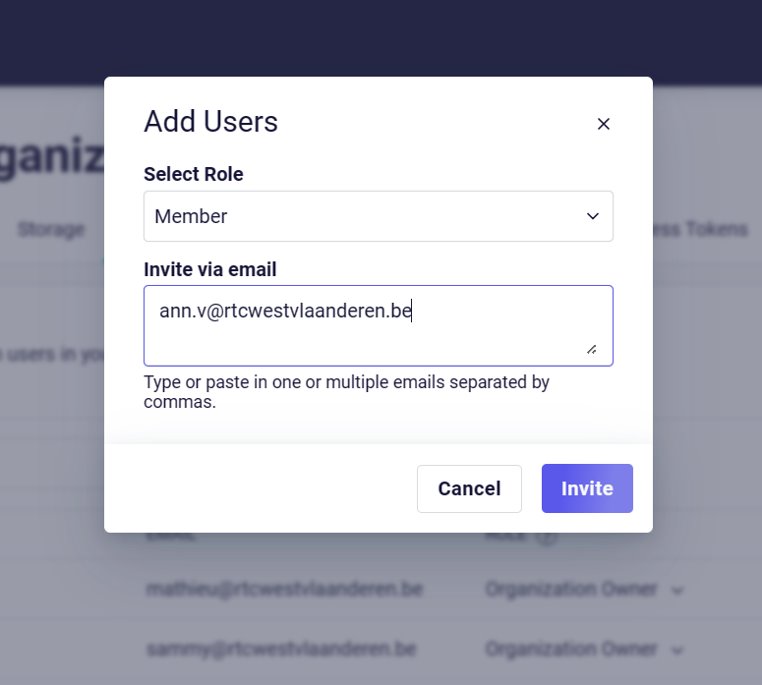